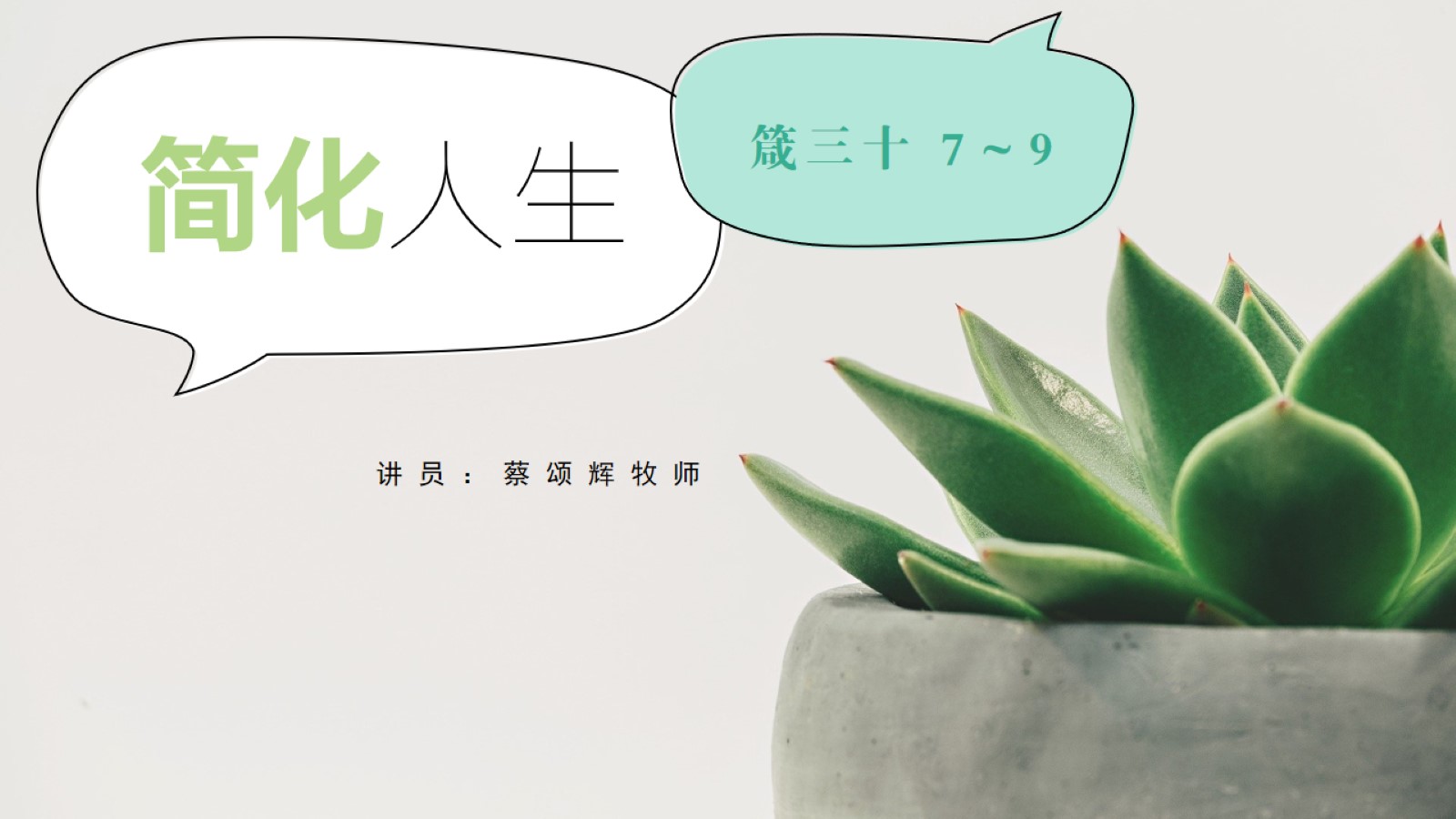 简化人生
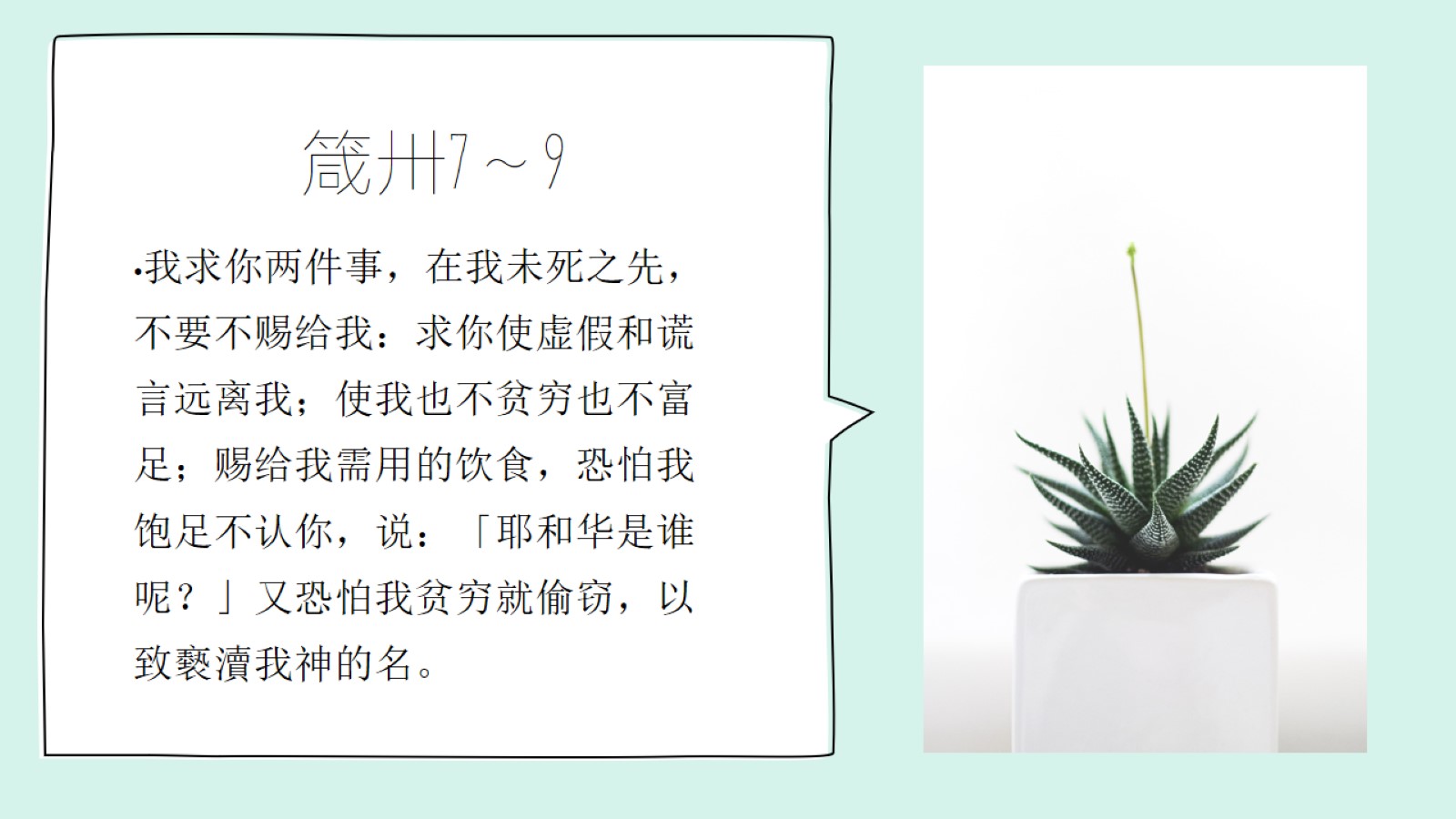 箴卅7～9
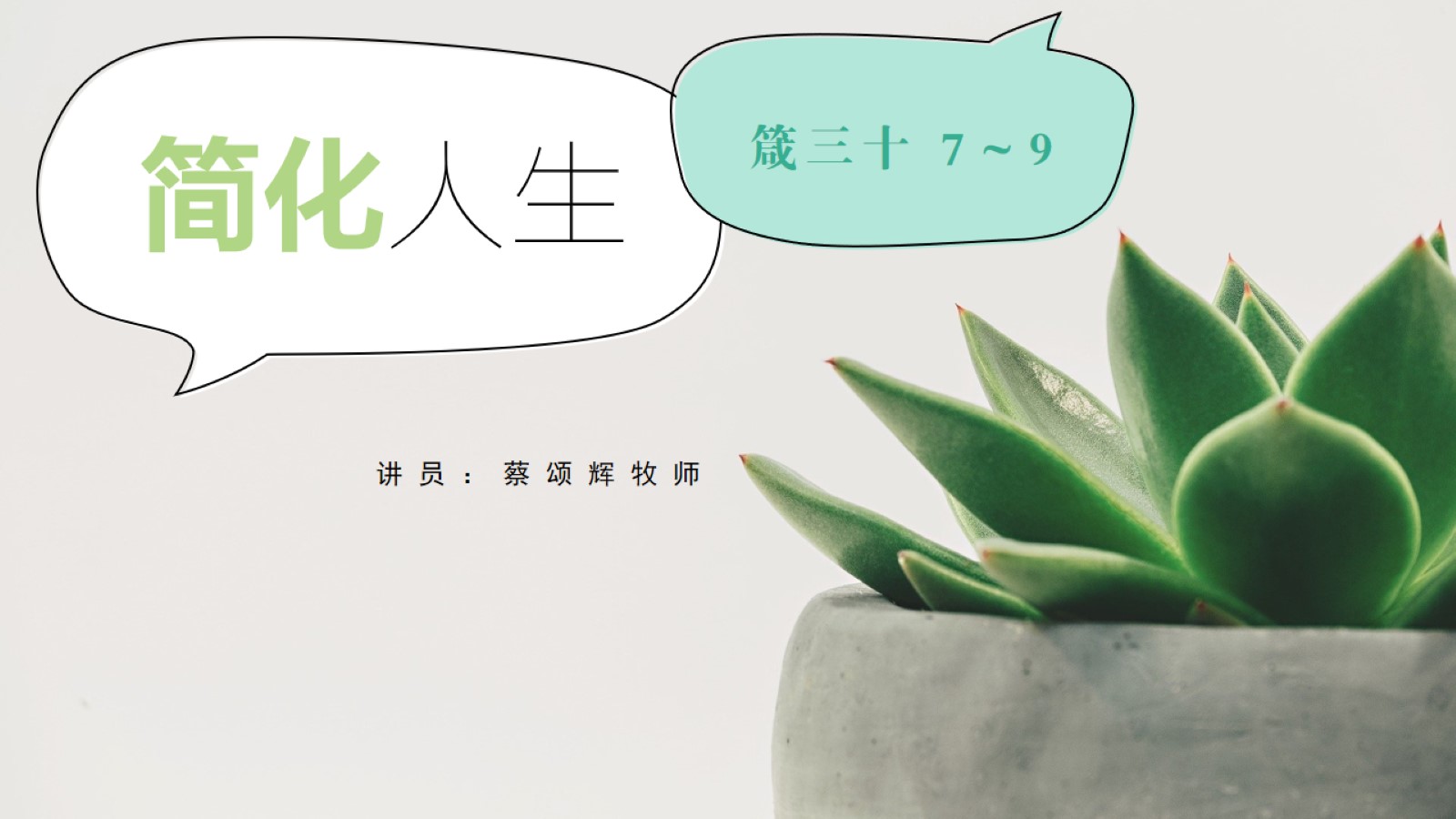 简化人生
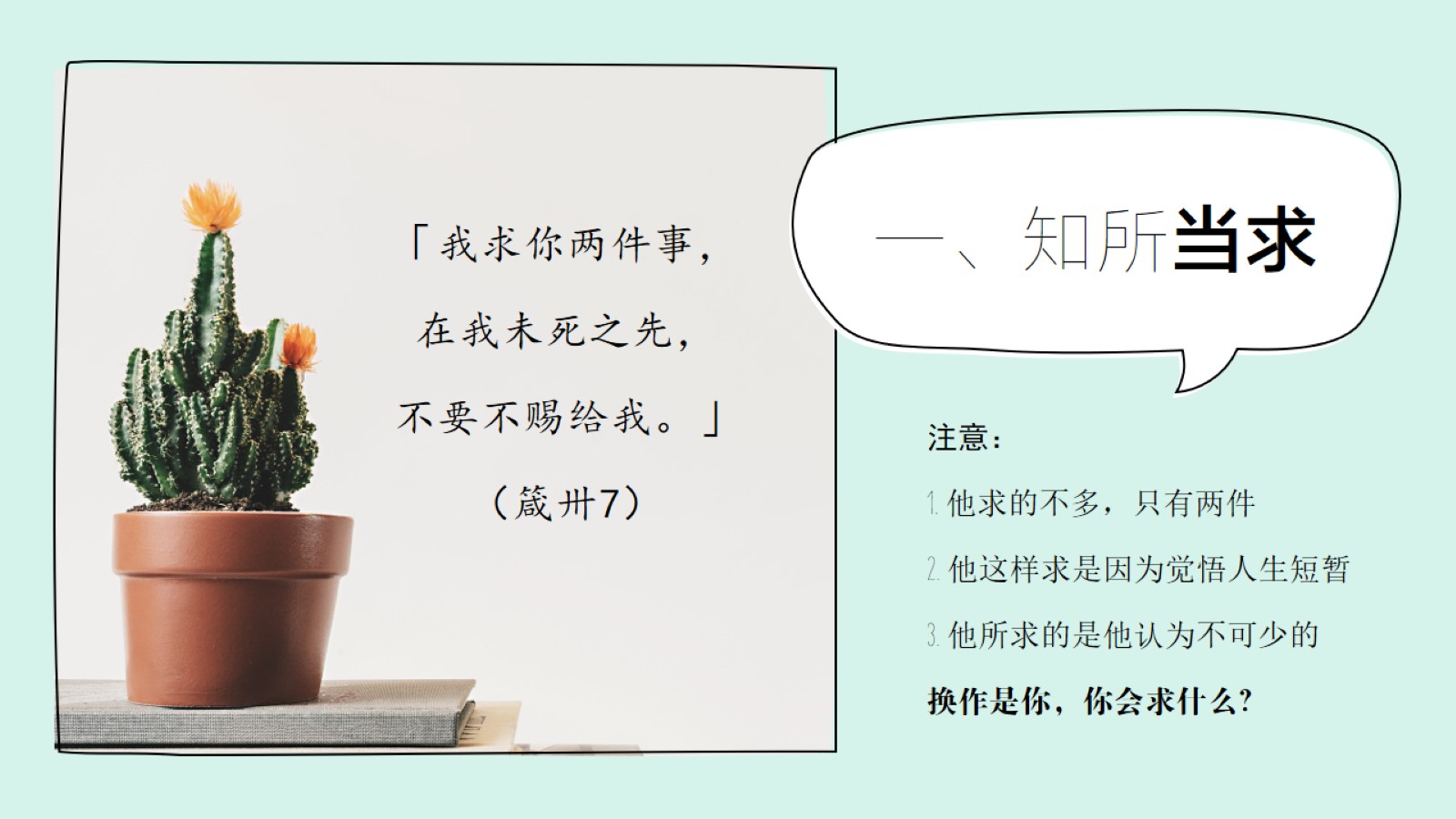 一、知所当求
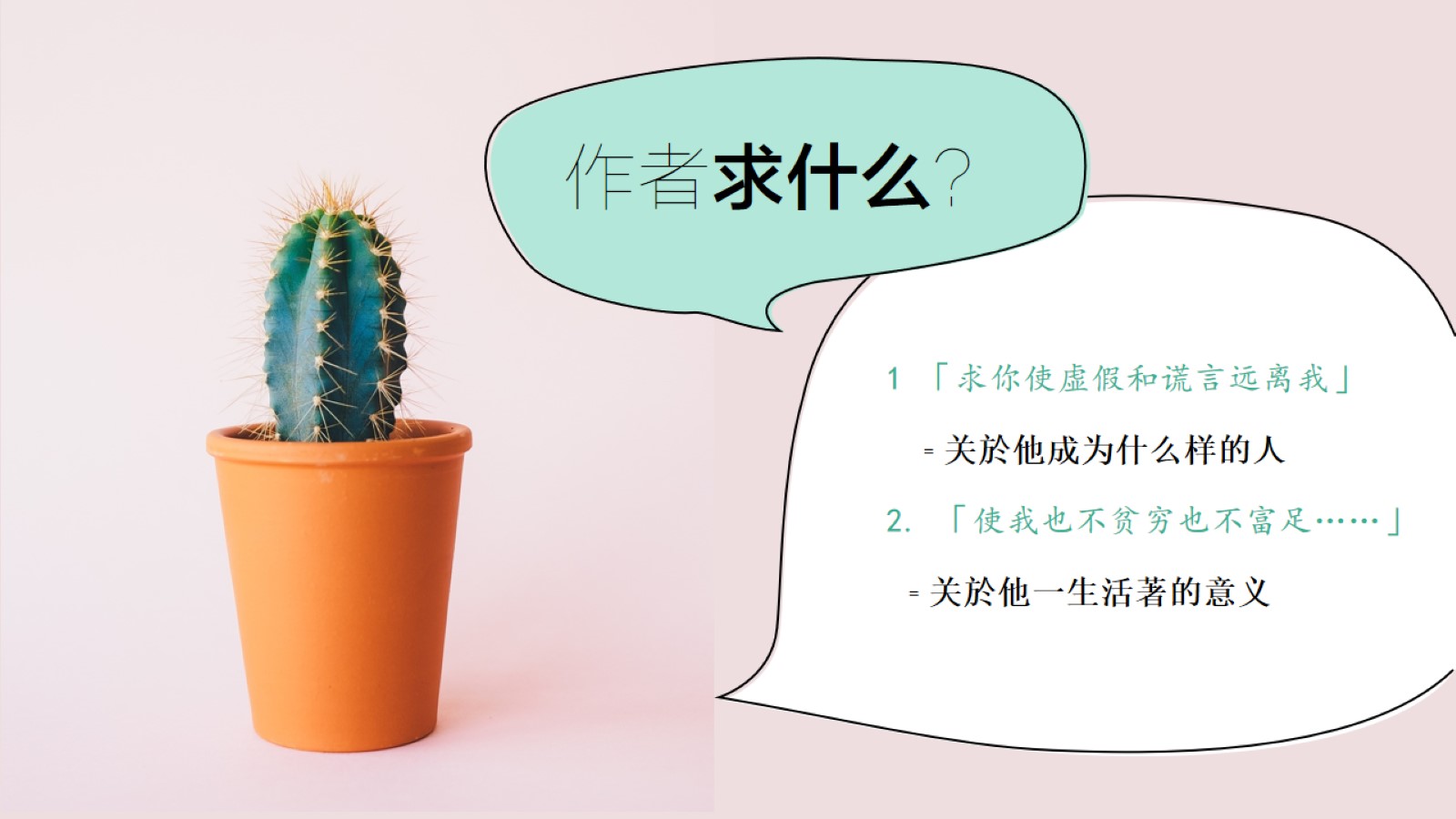 作者求什么？
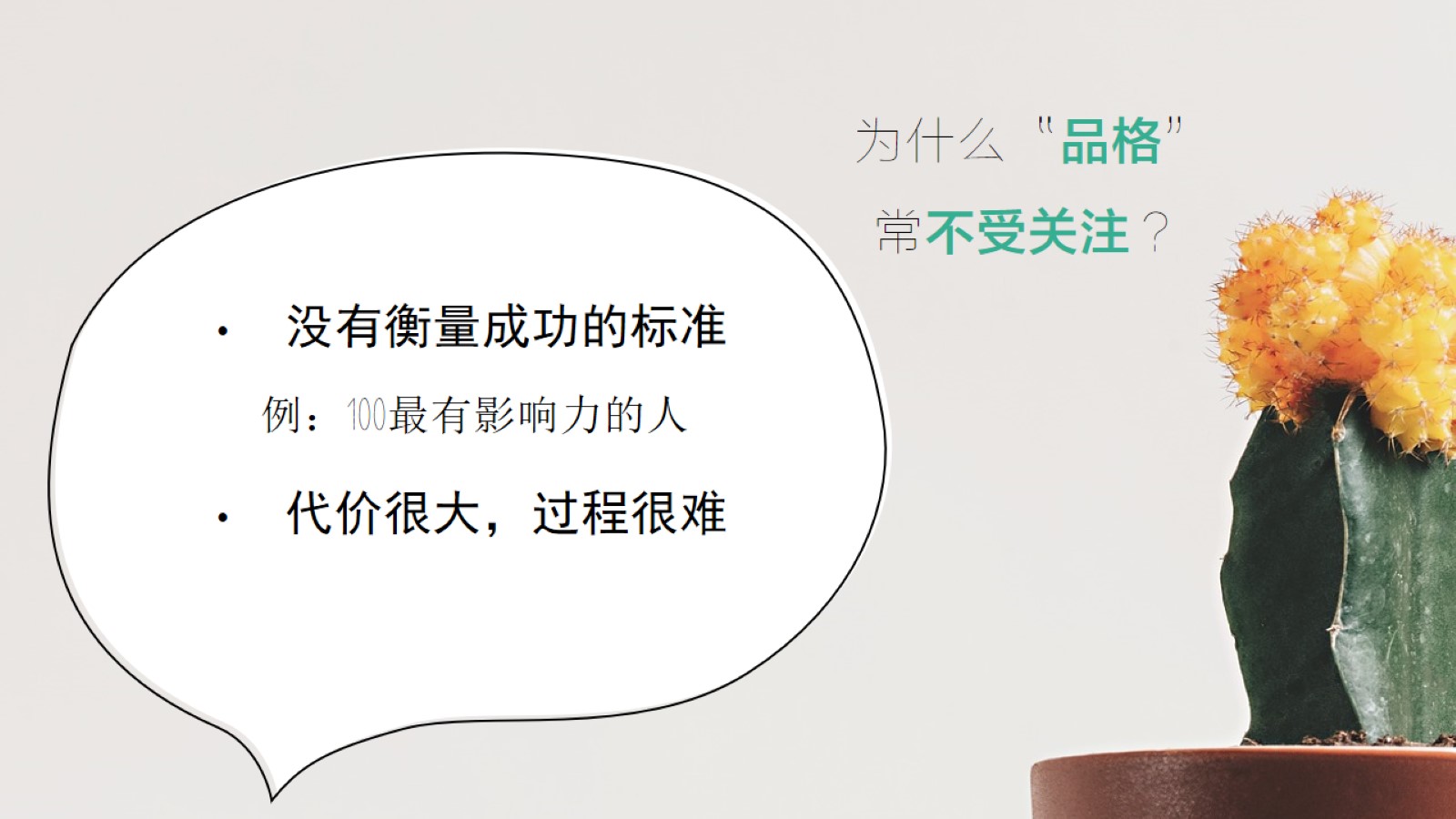 为什么“品格”常不受关注 ？
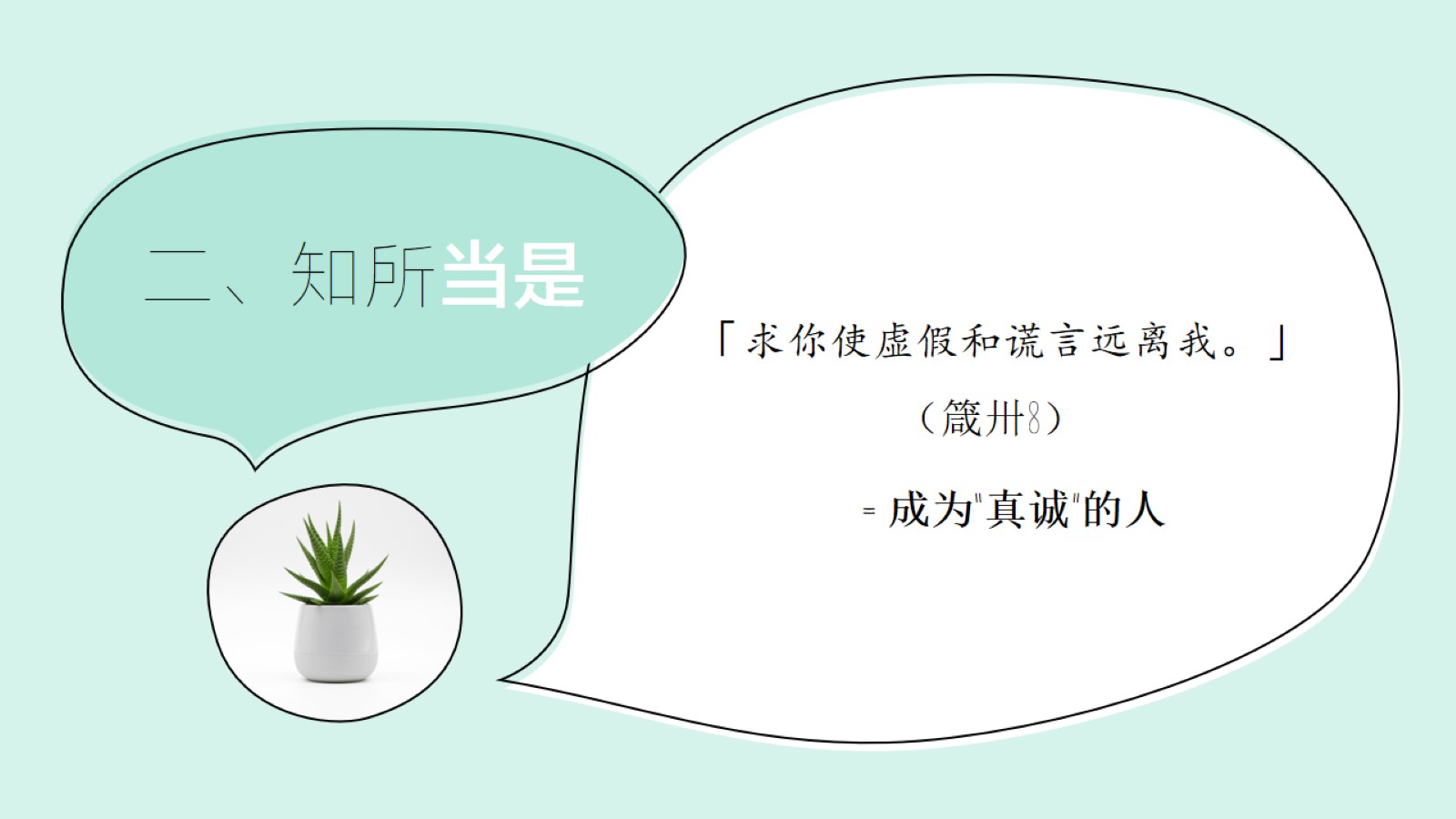 二、知所当是
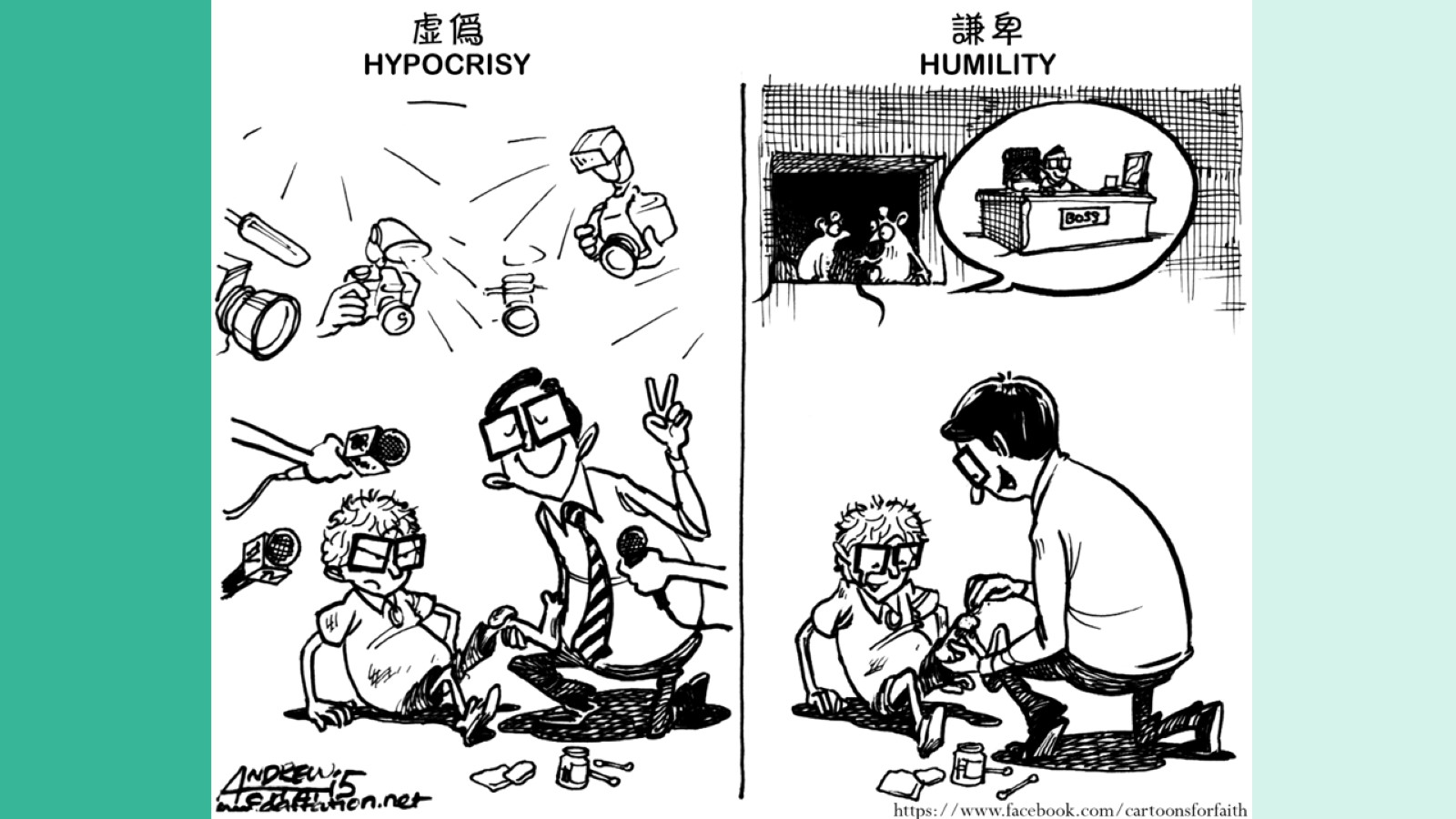 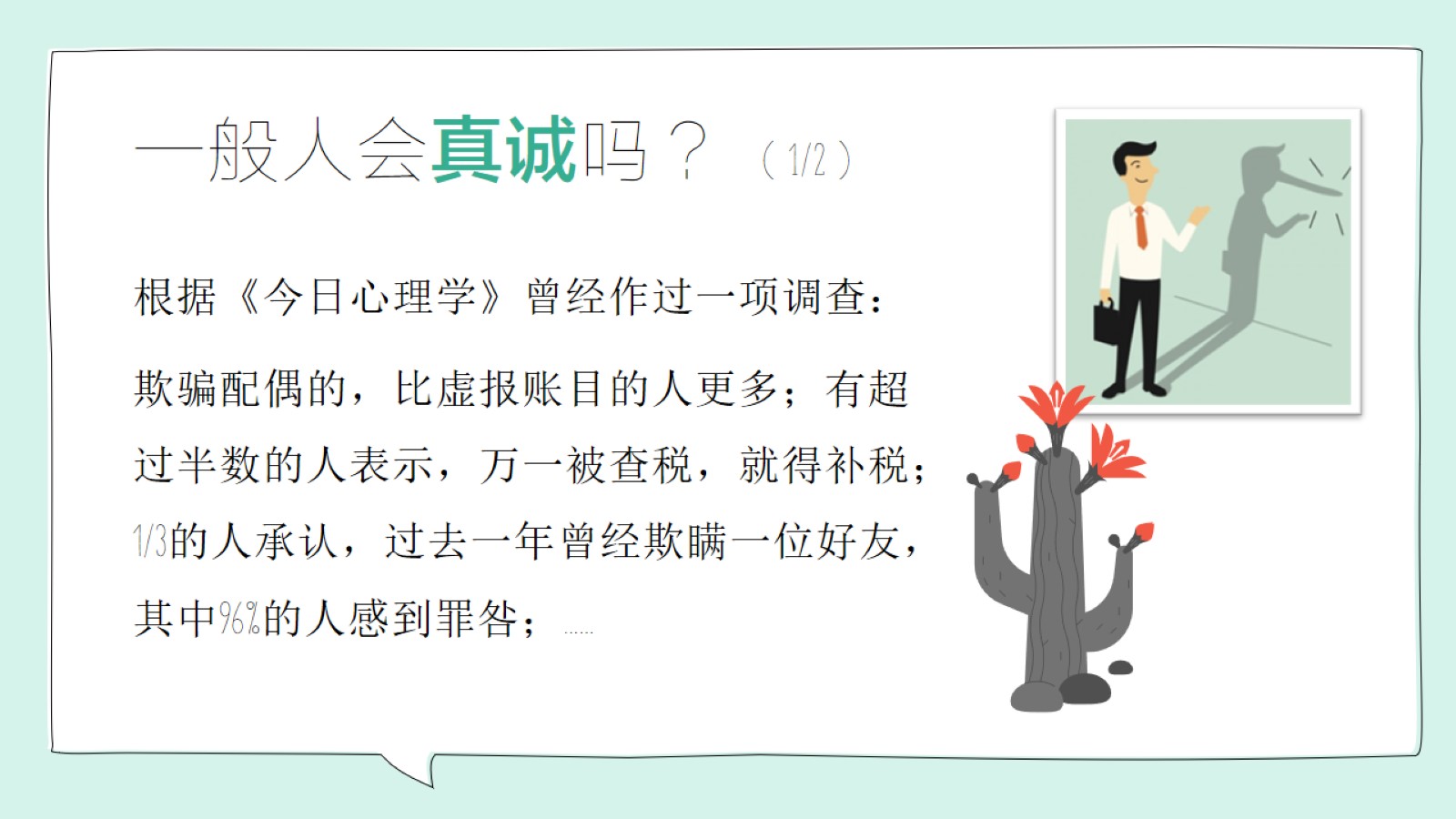 一般人会真诚吗 ？（1/2）
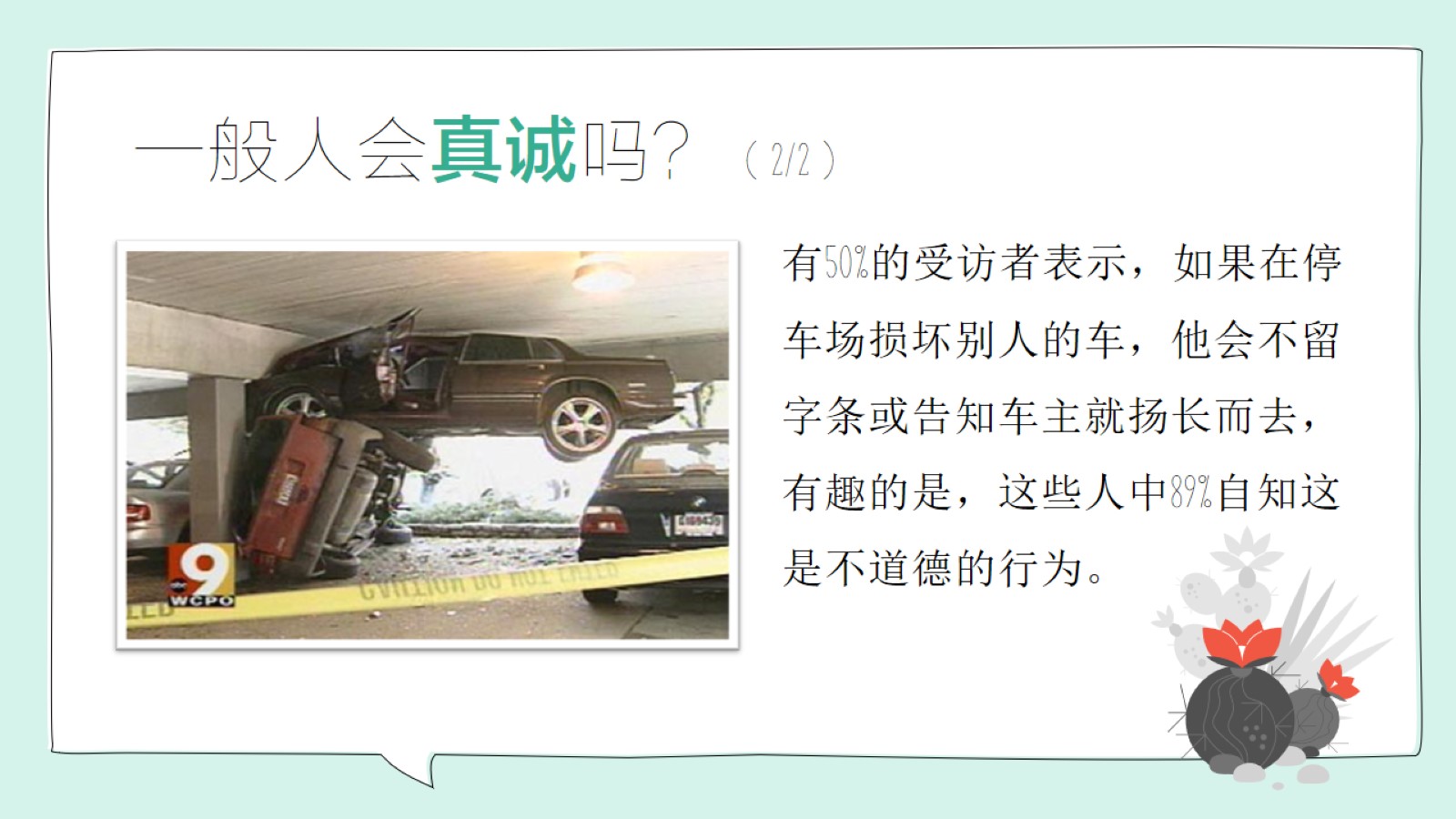 一般人会真诚吗？（2/2）
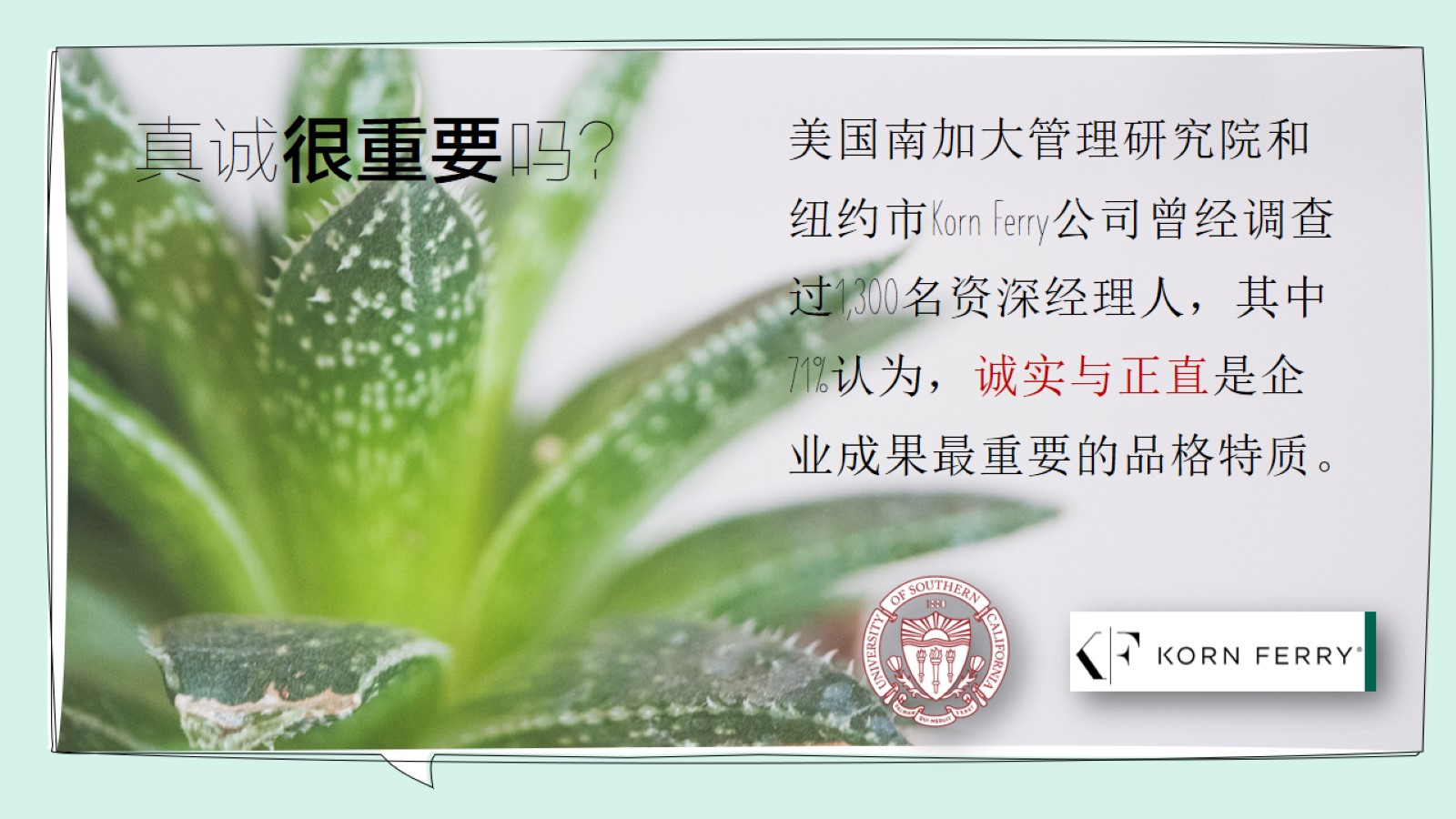 真诚很重要吗？
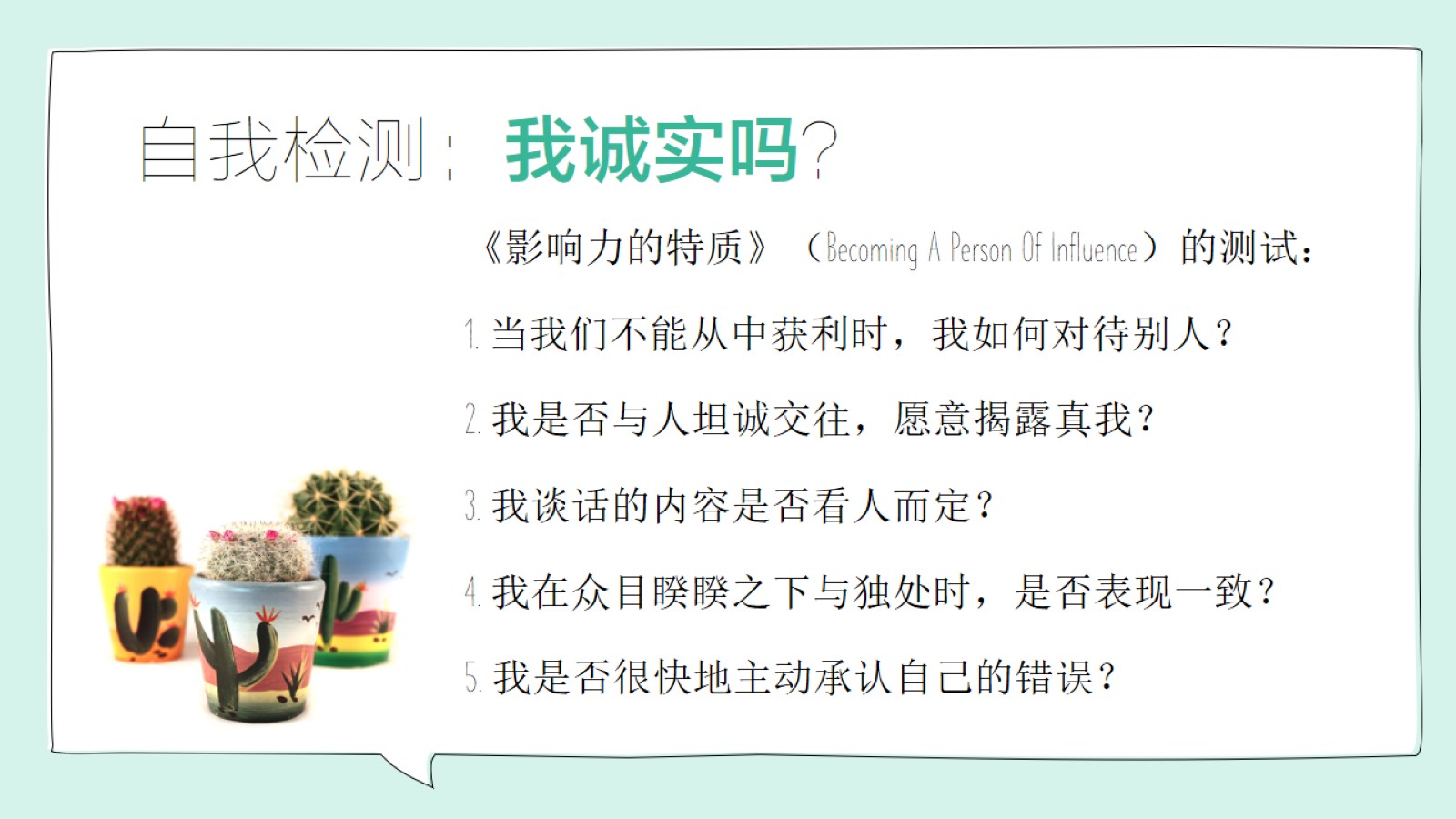 自我检测：我诚实吗？
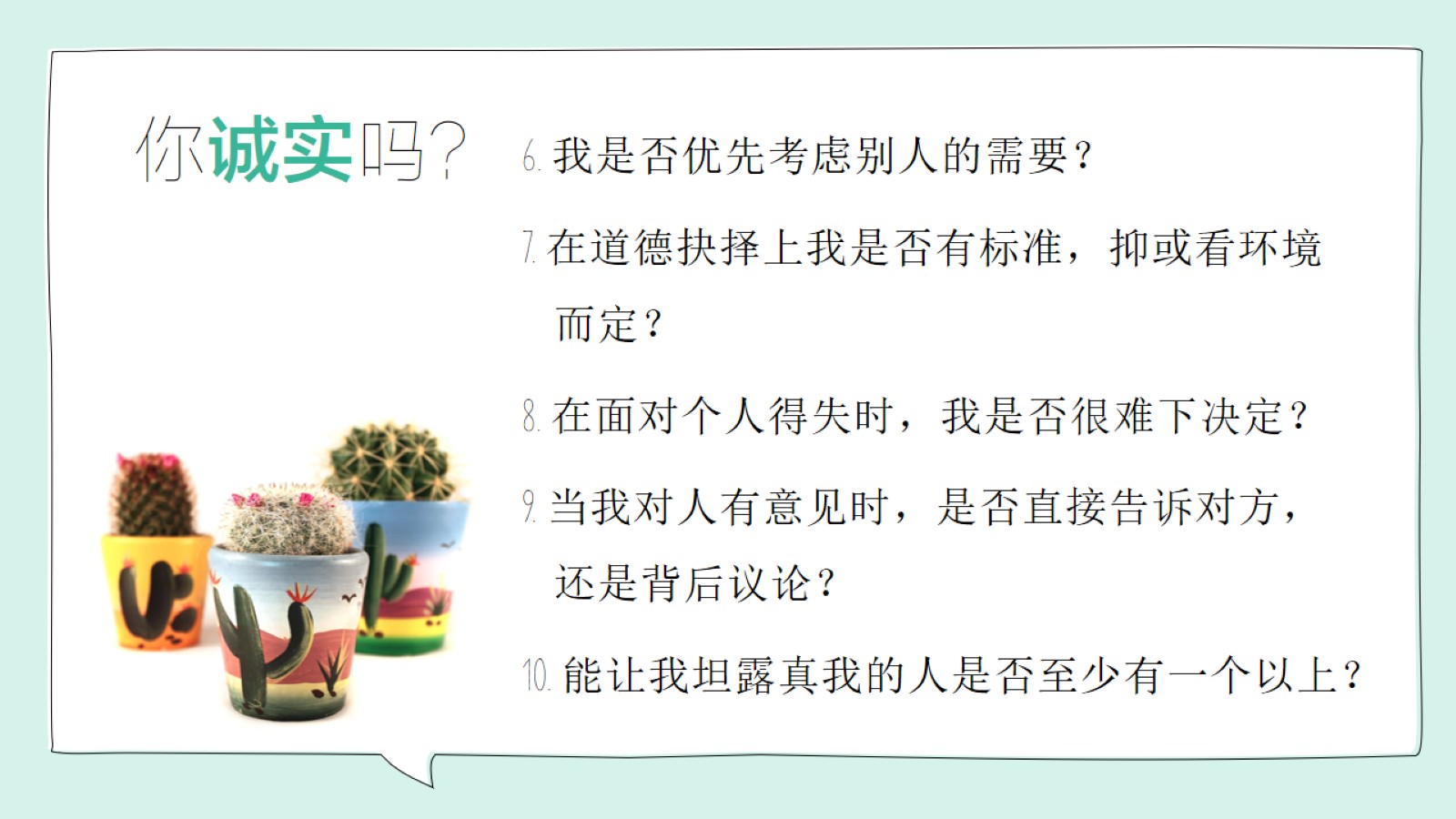 你诚实吗？
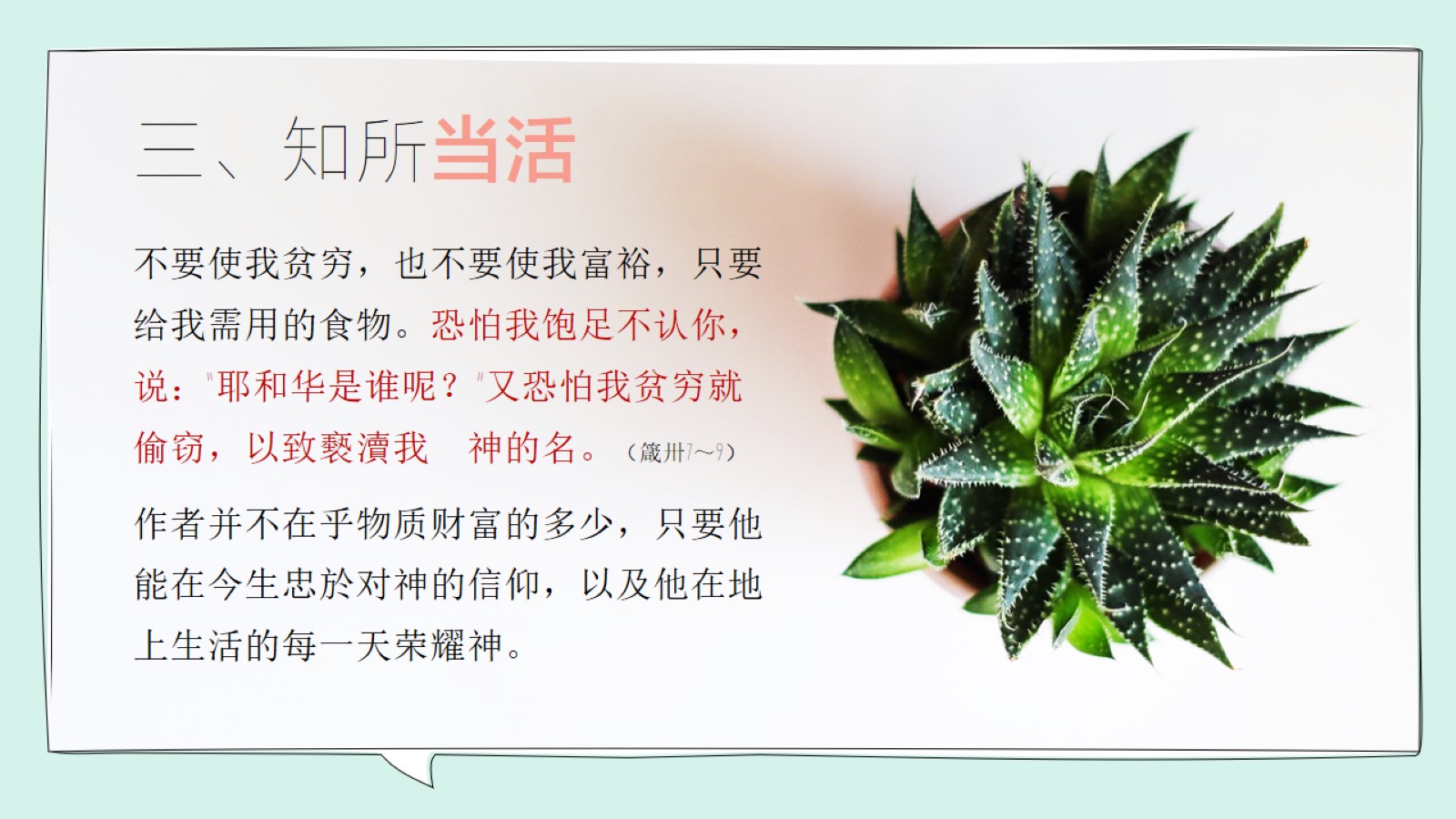 三、知所当活
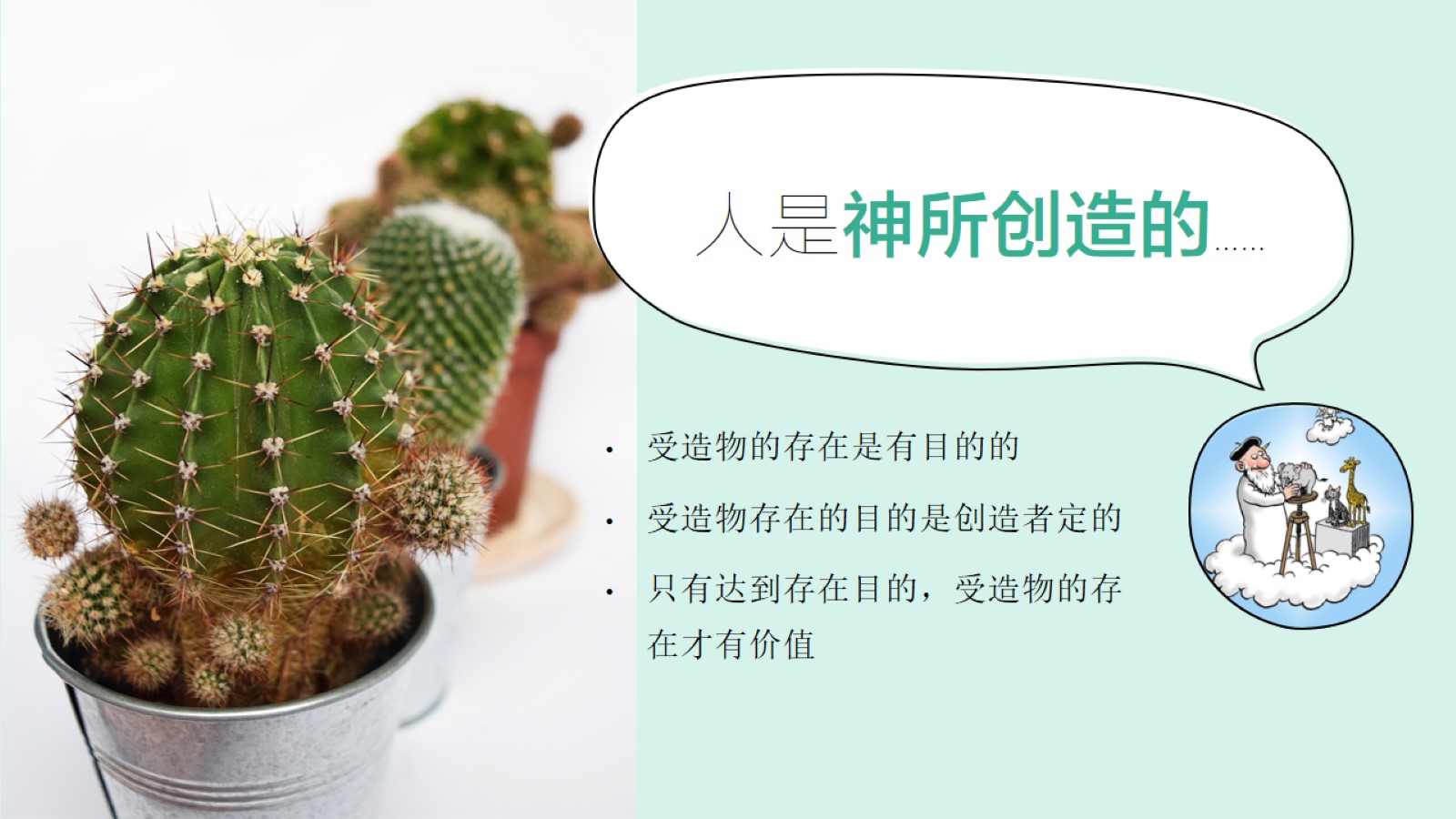 人是神所创造的……
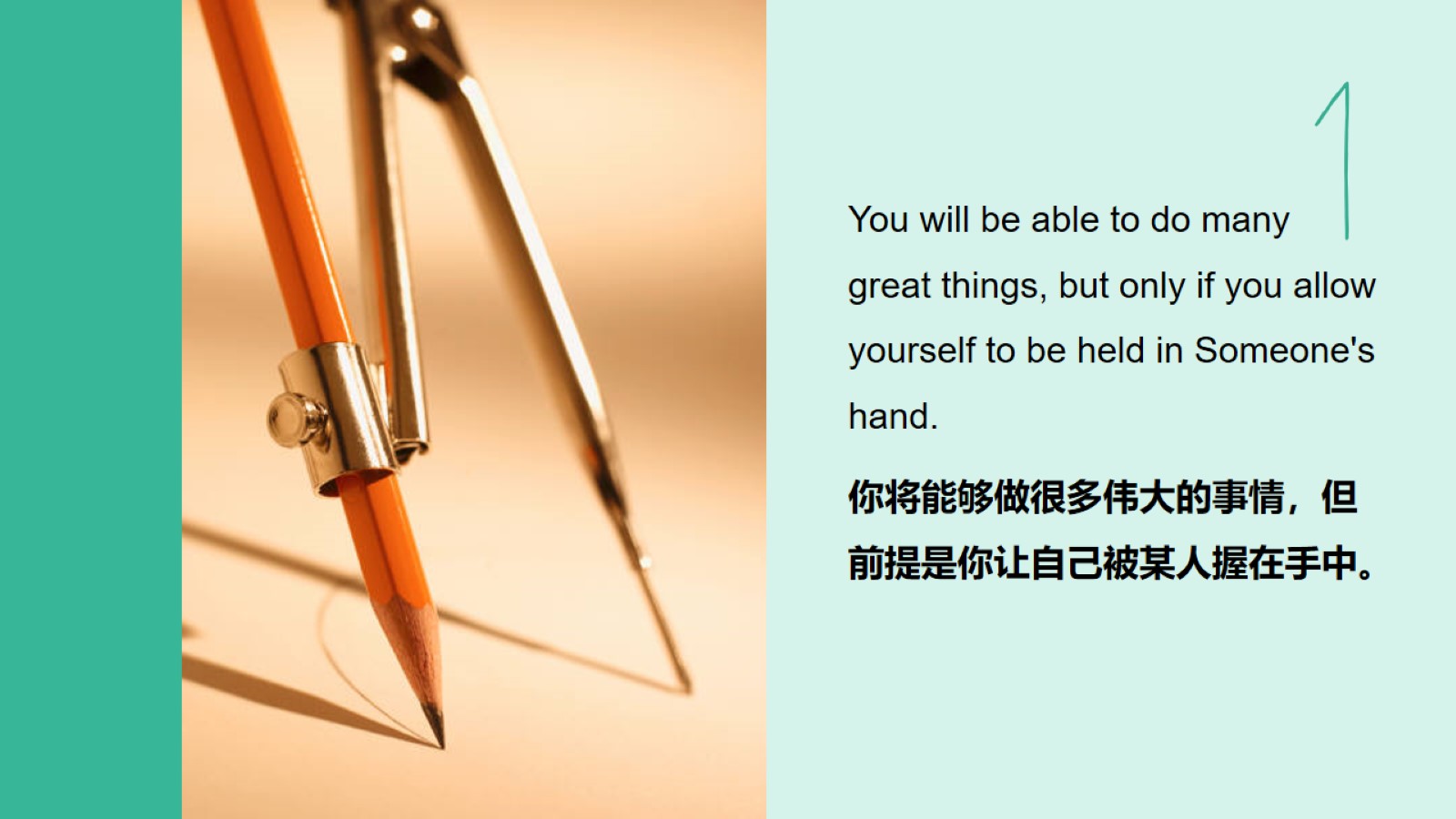 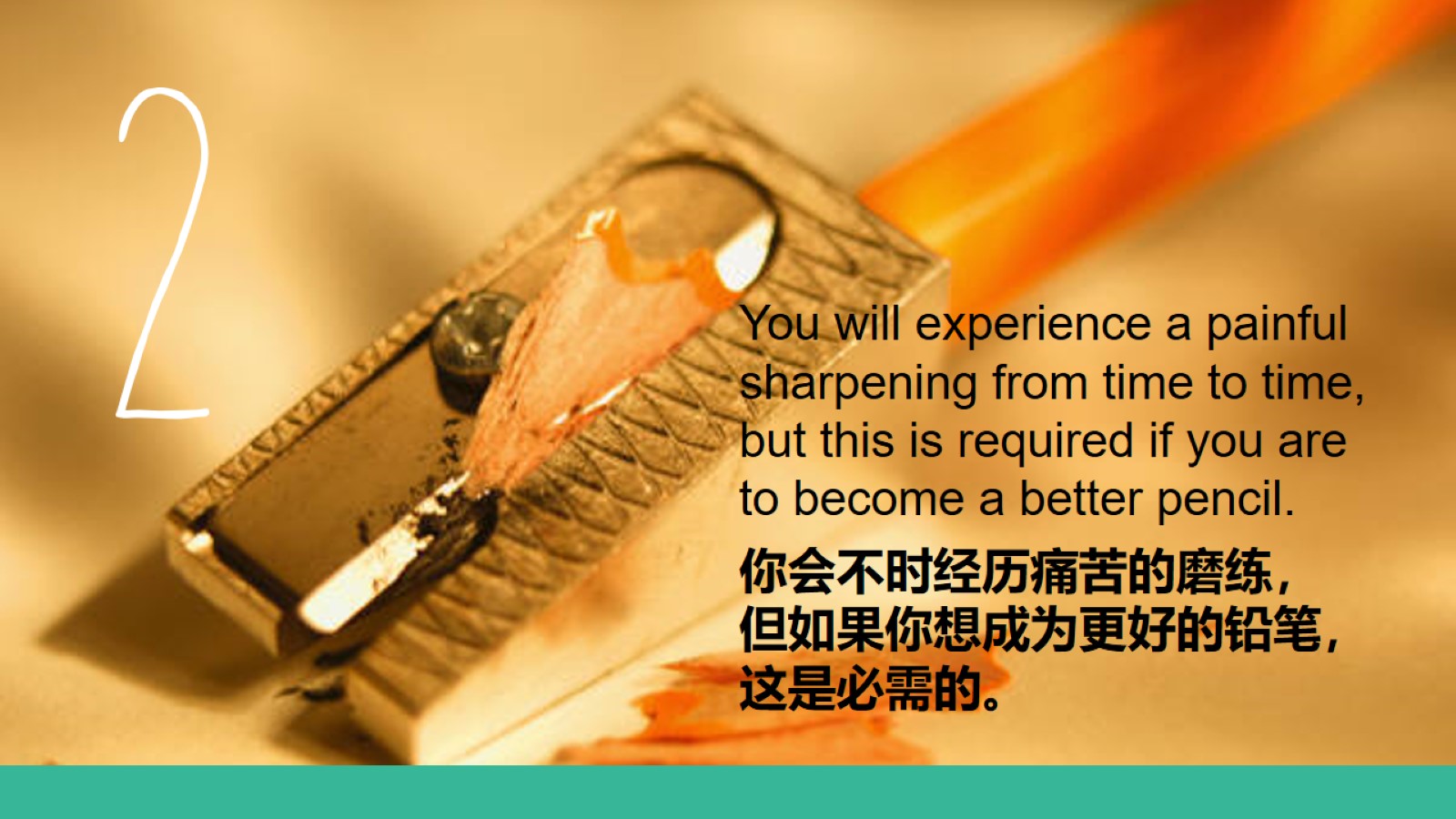 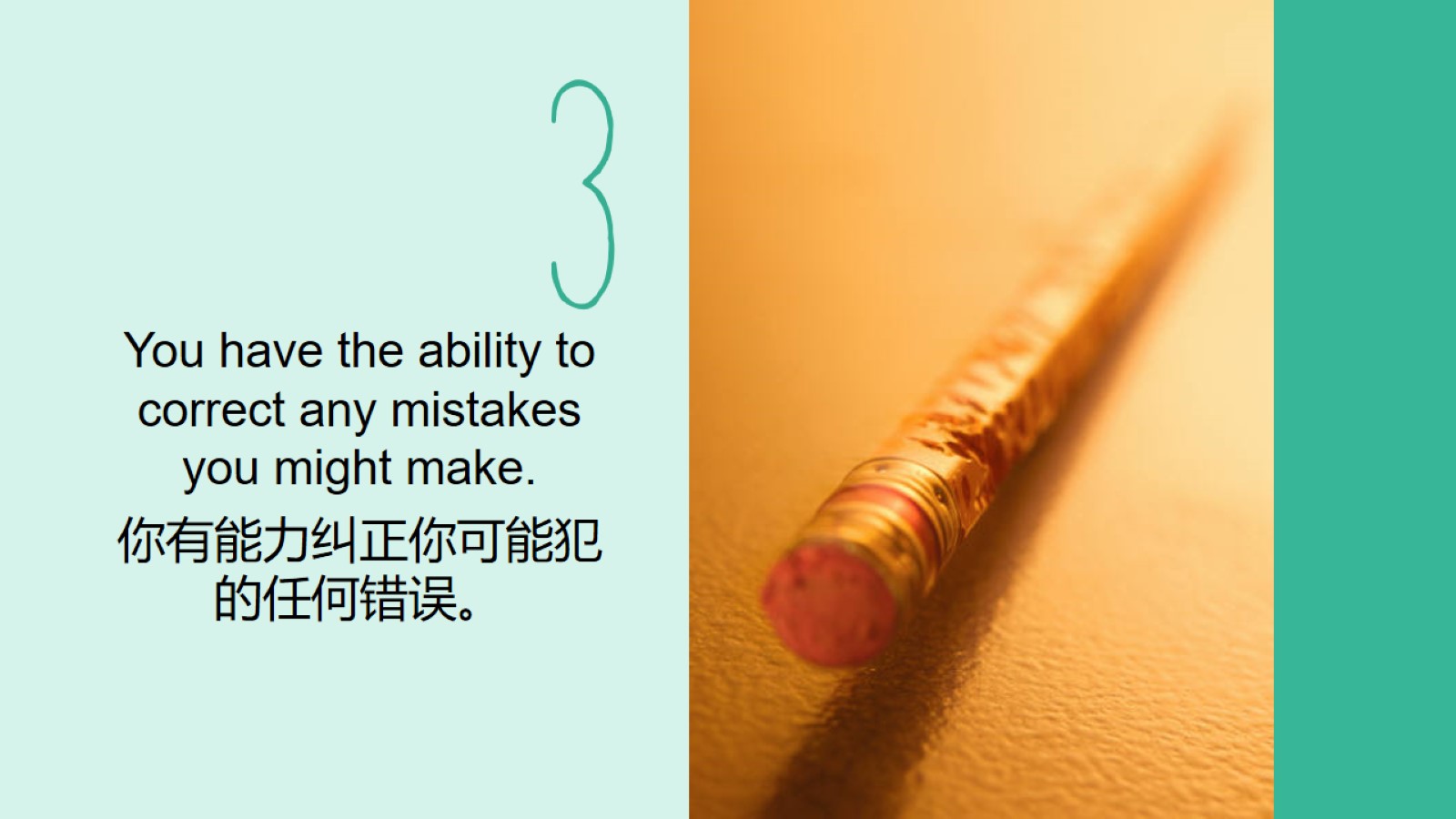 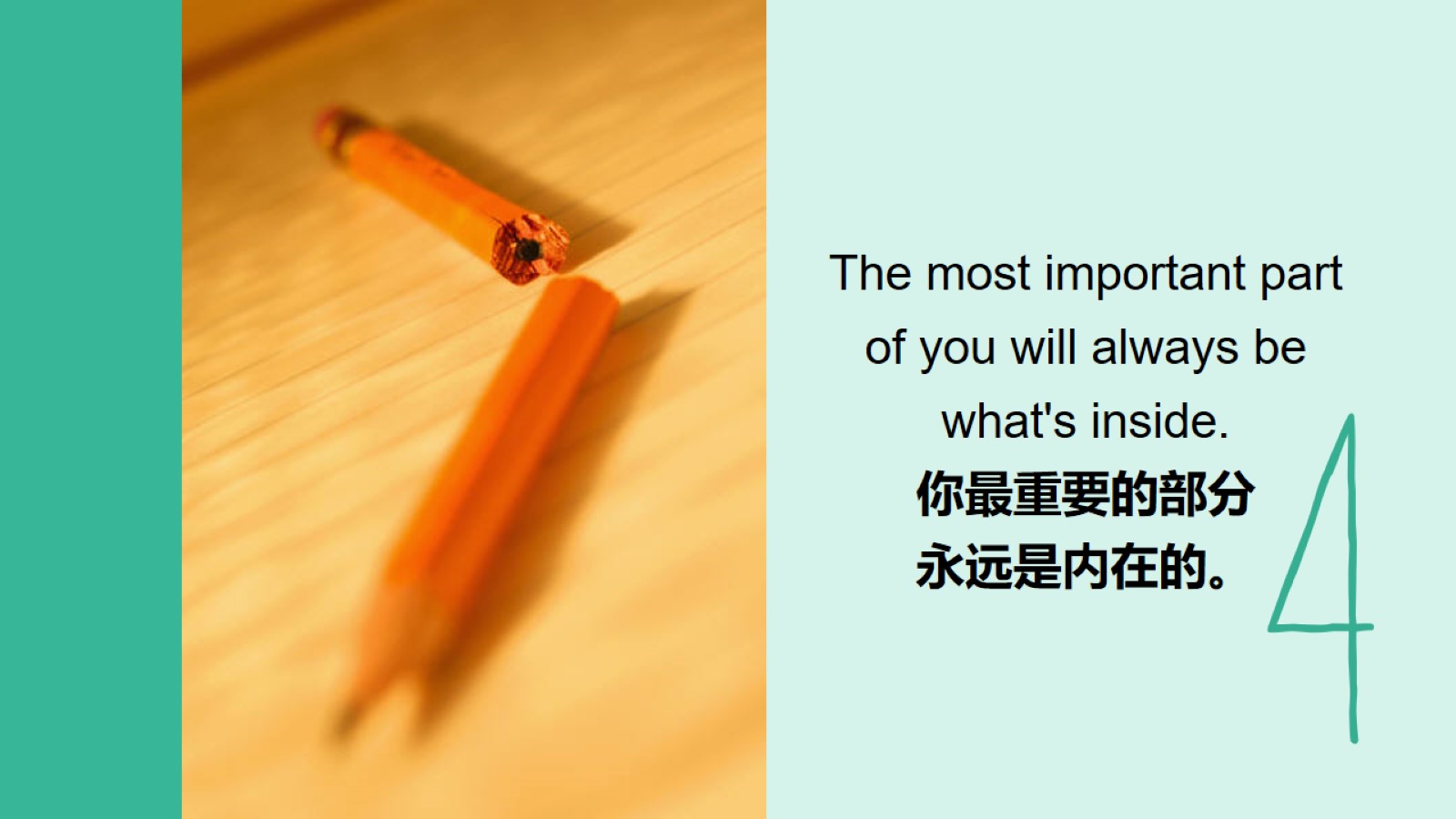 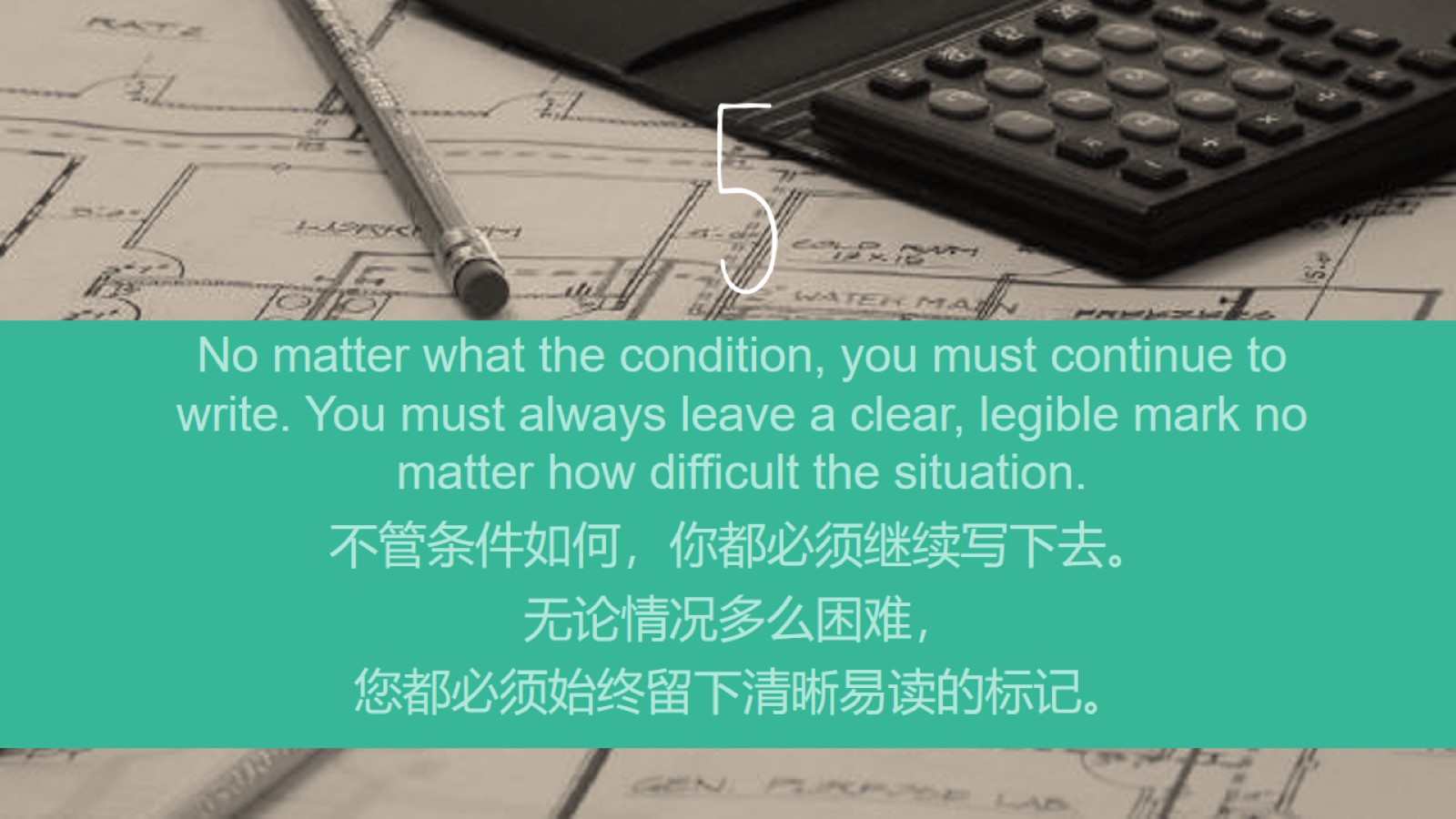 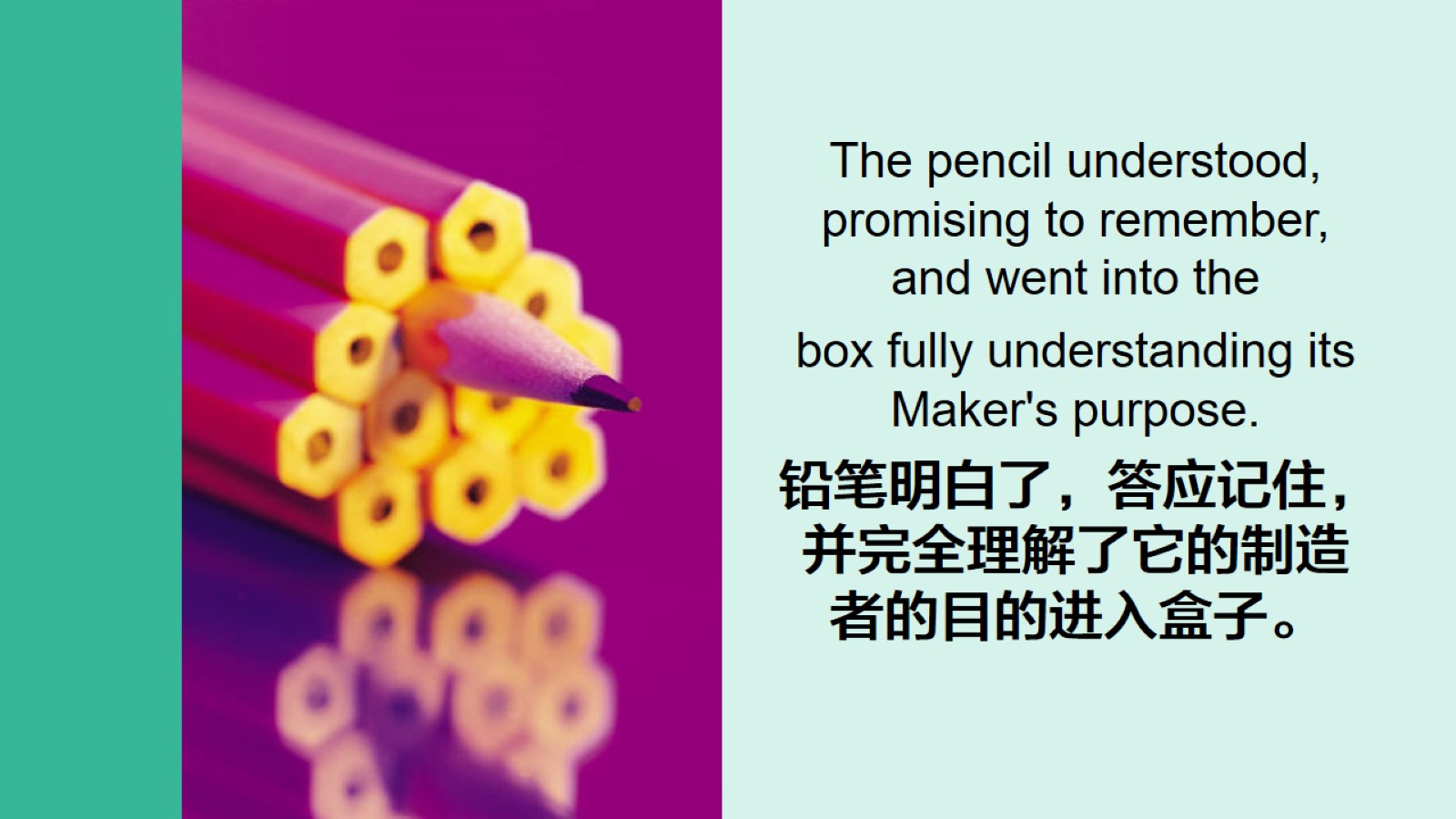 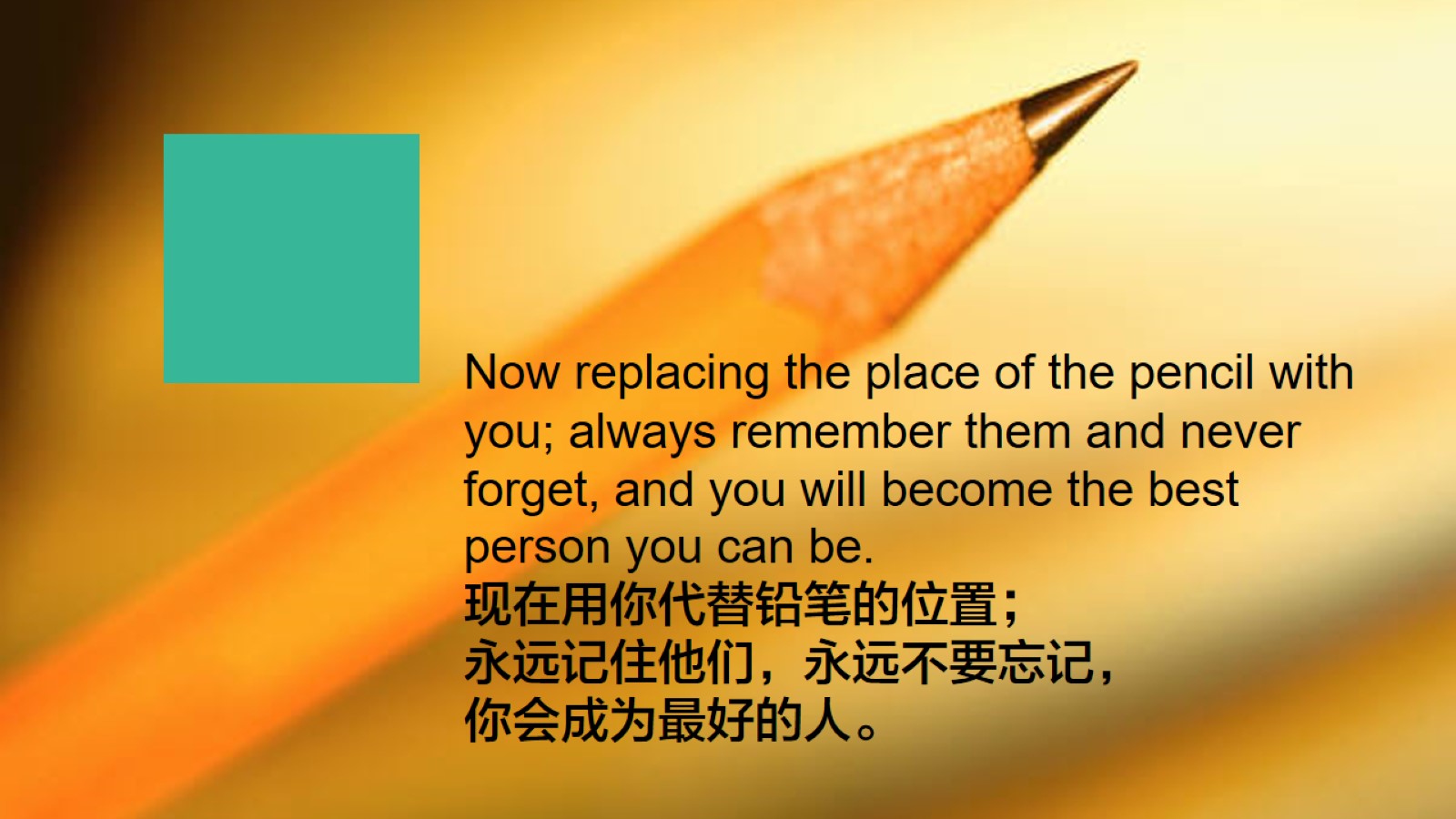 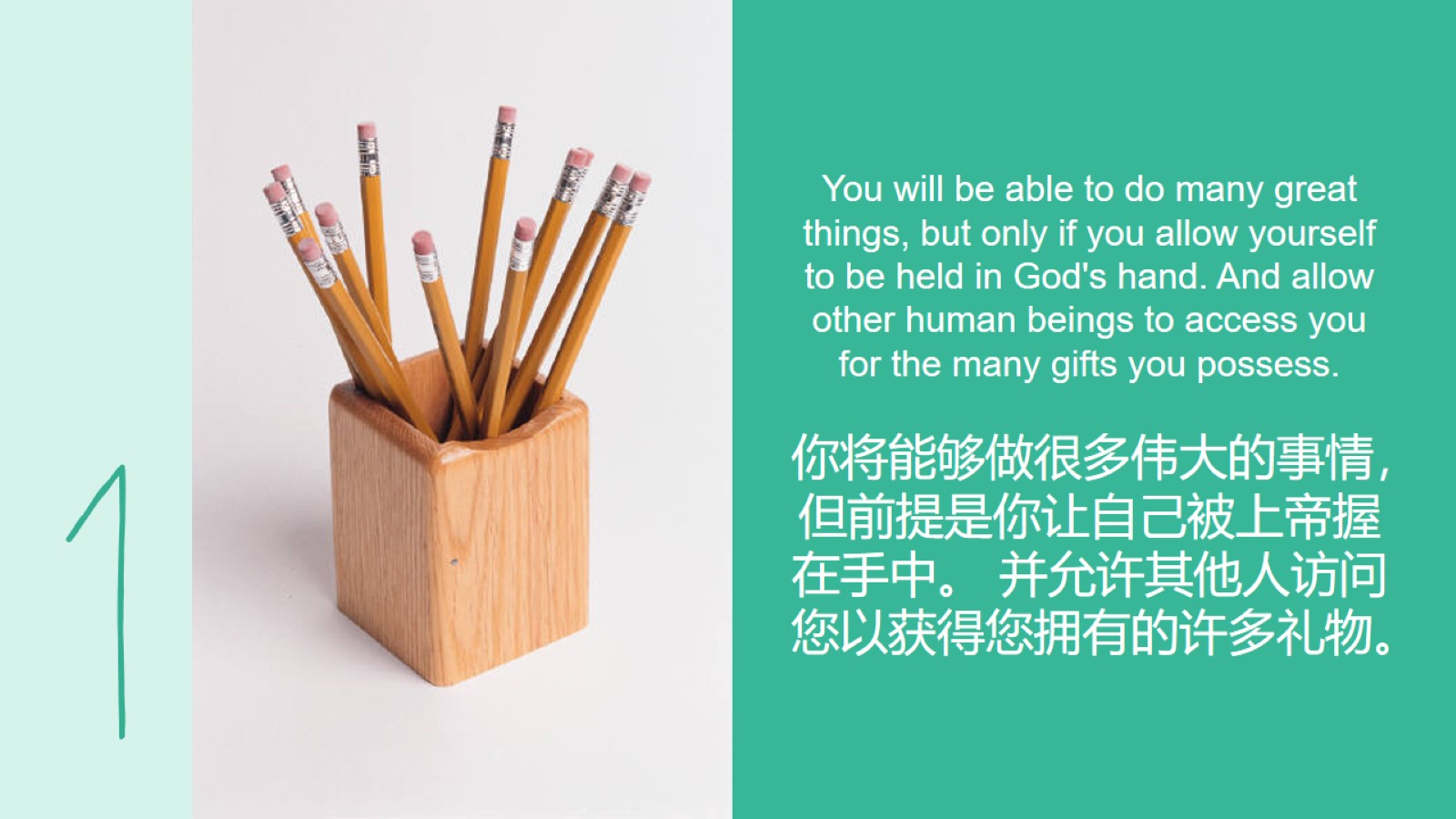 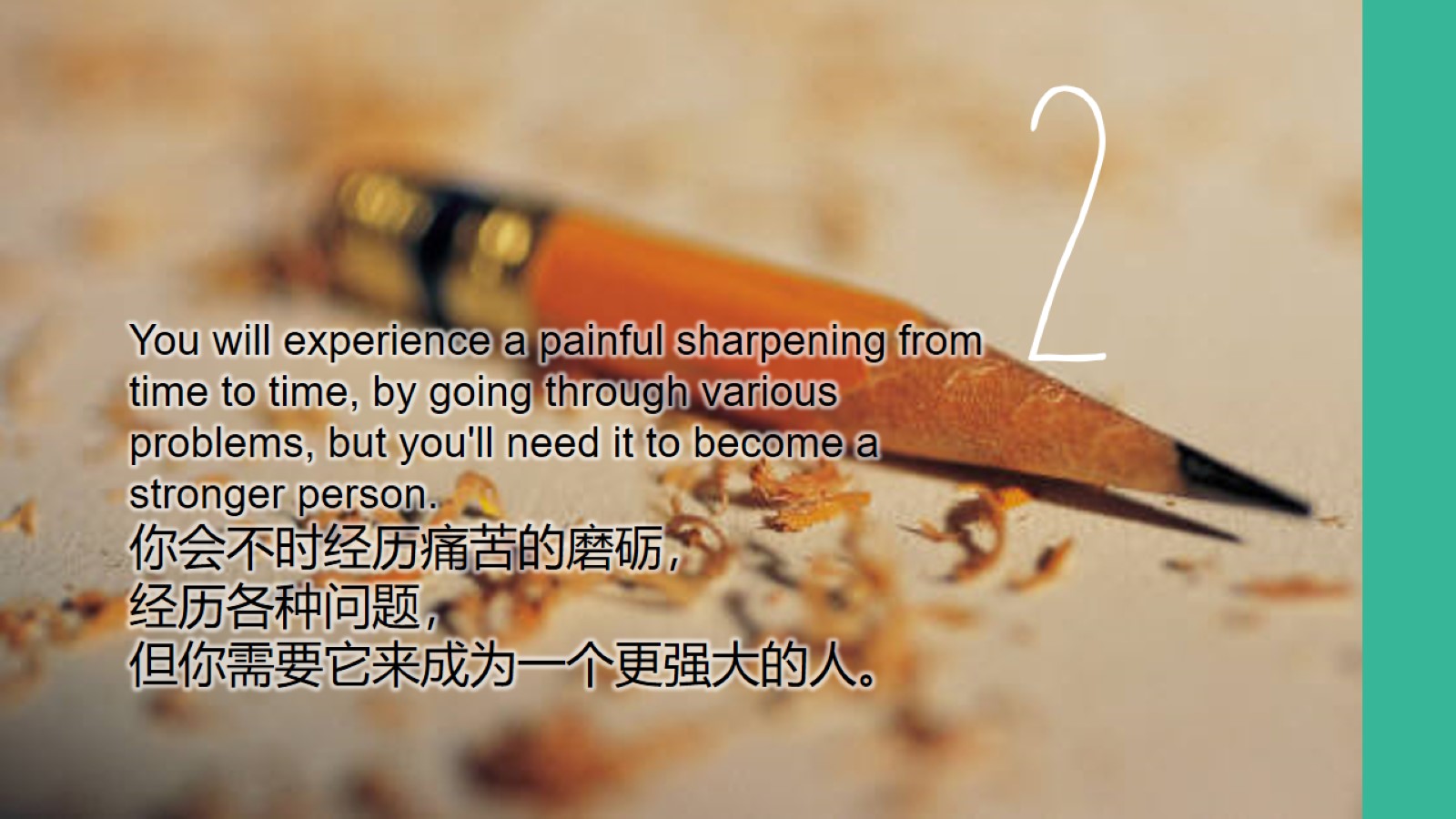 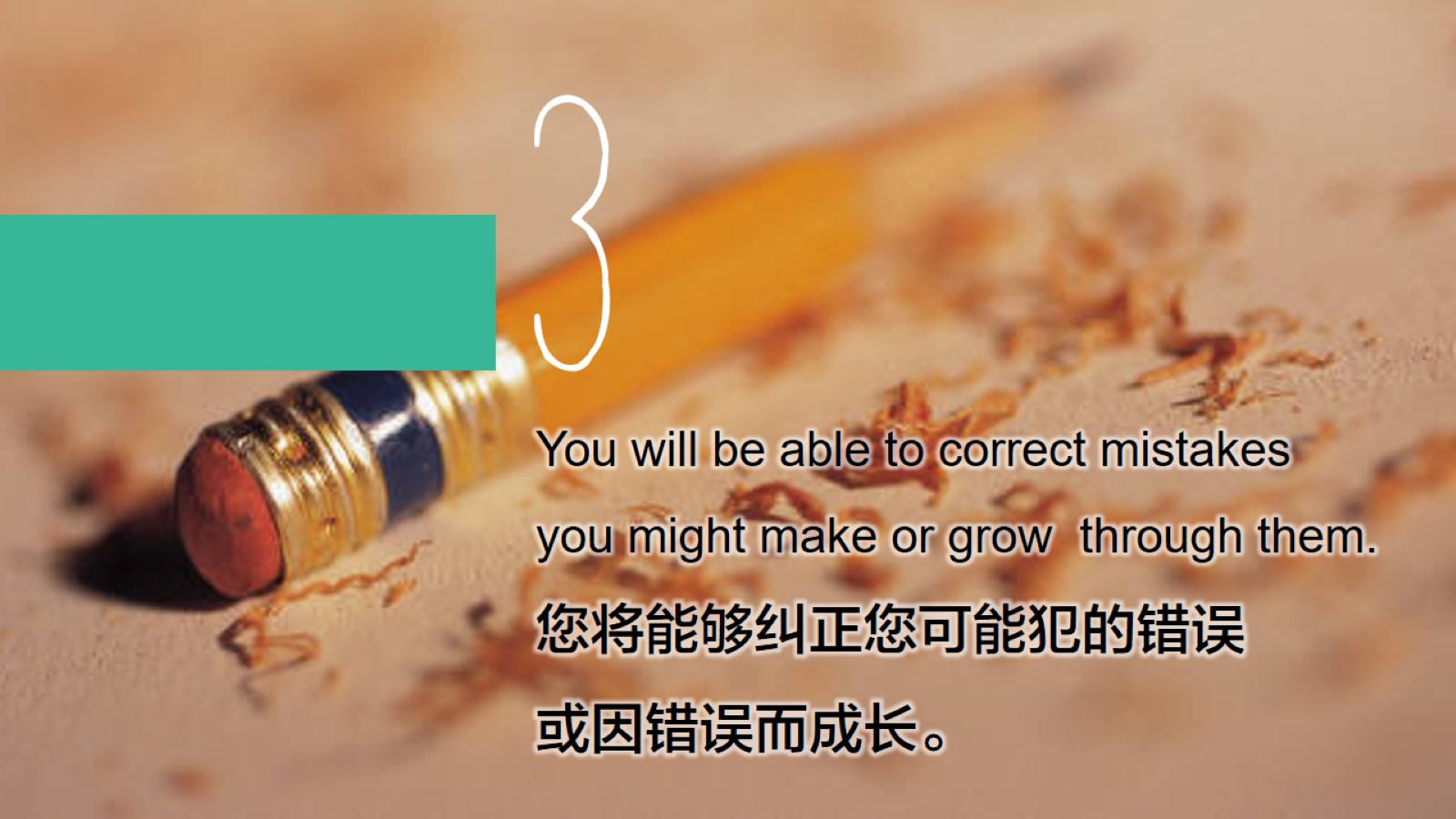 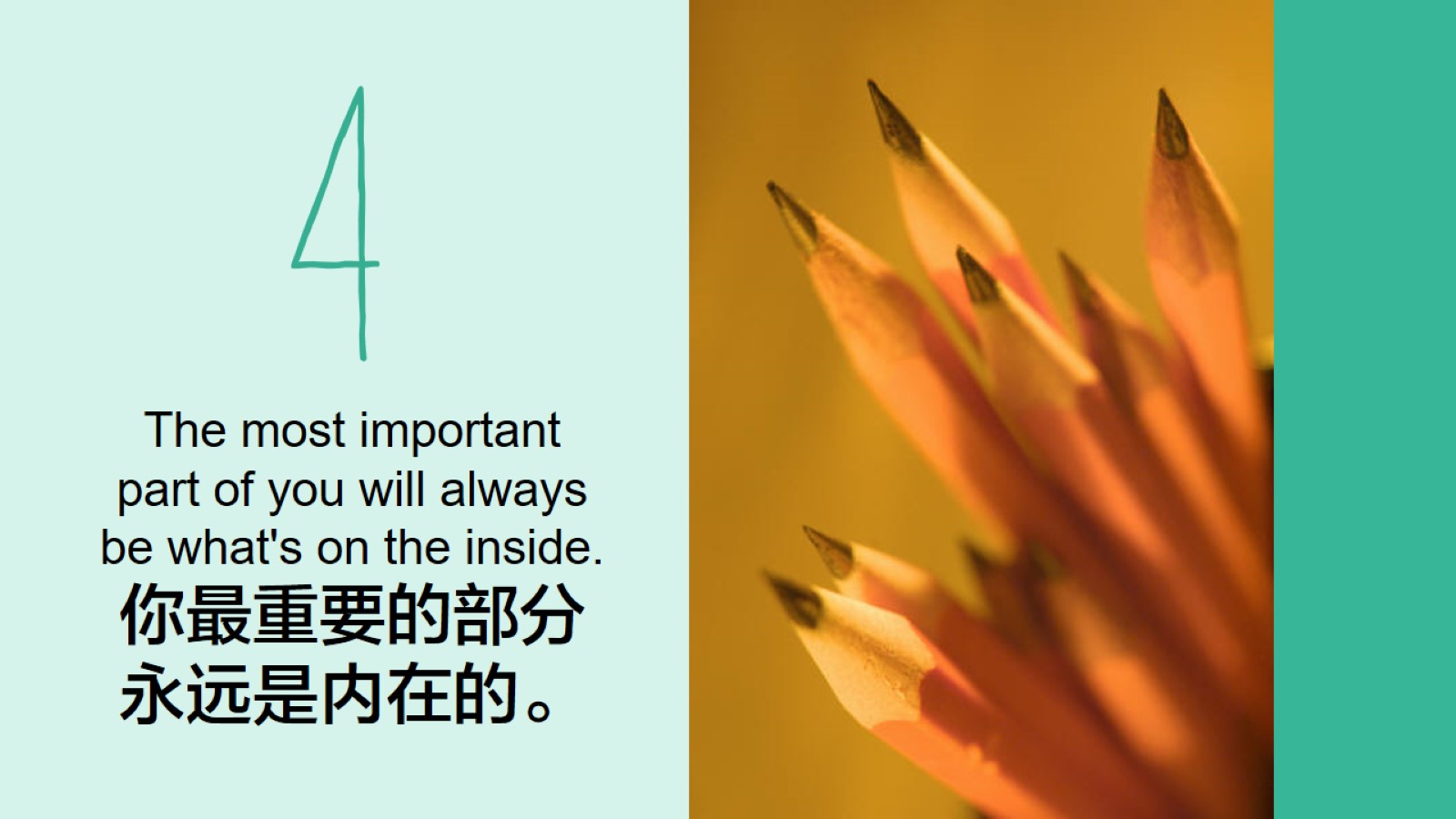 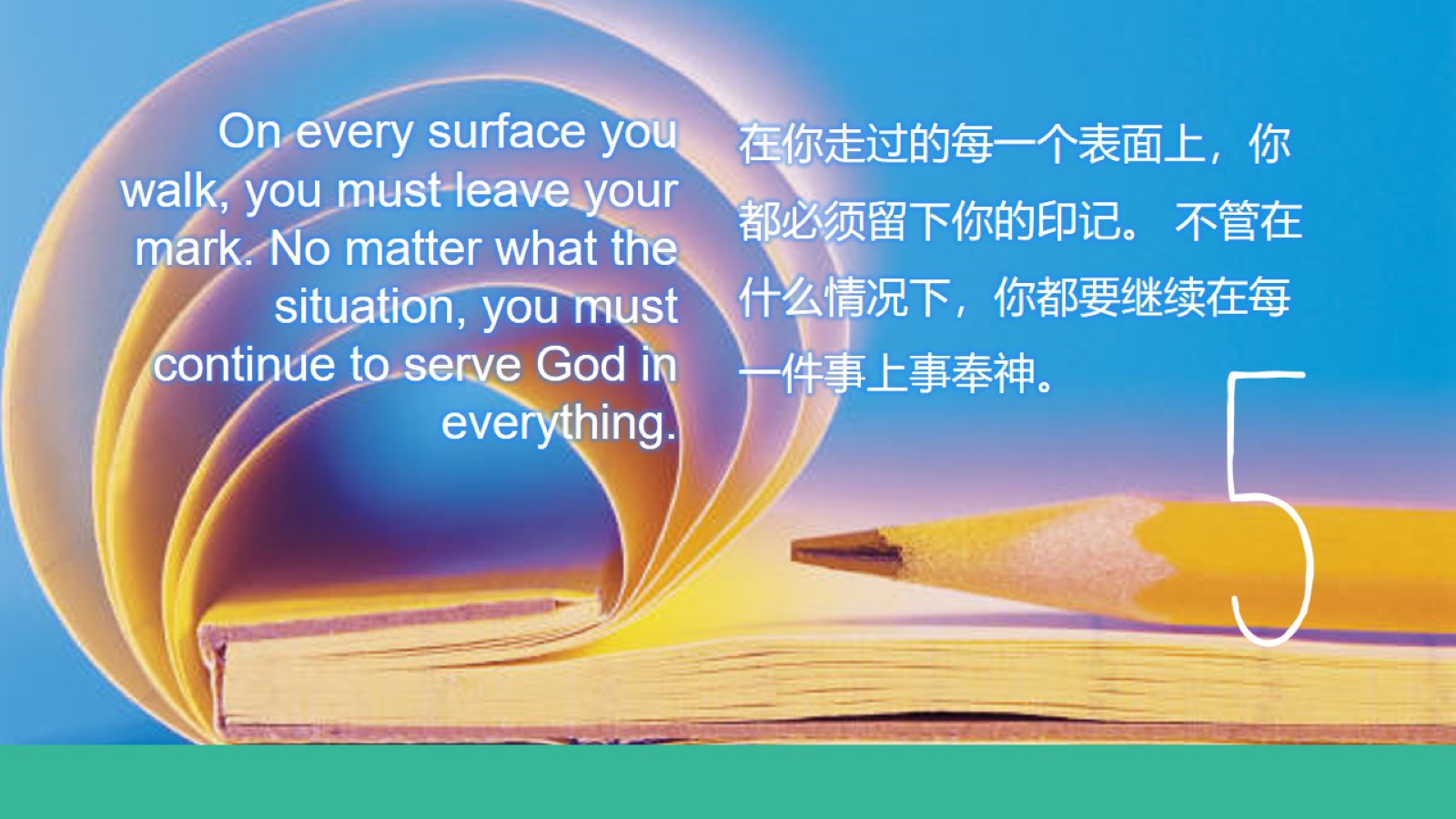 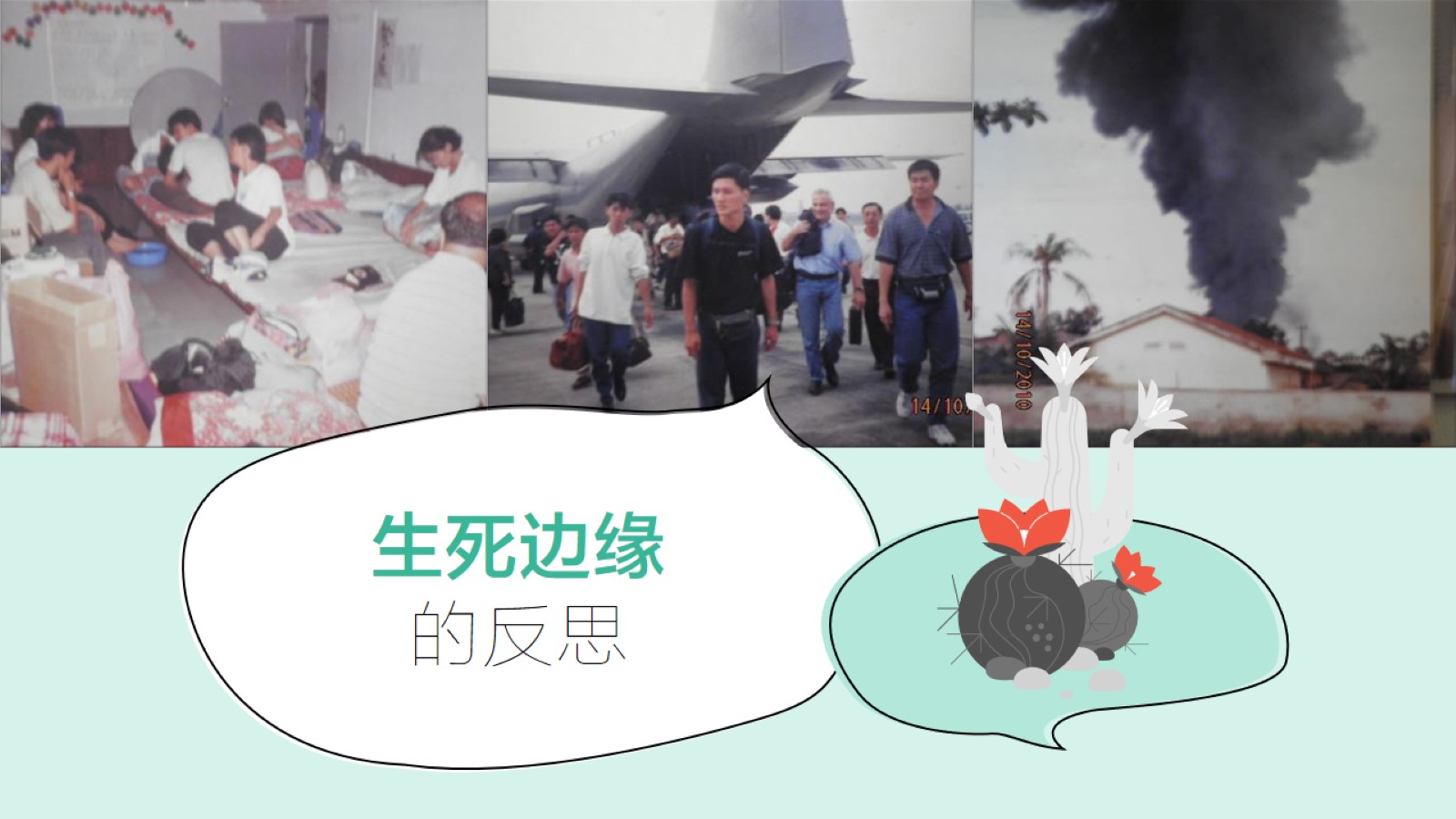 生死边缘的反思
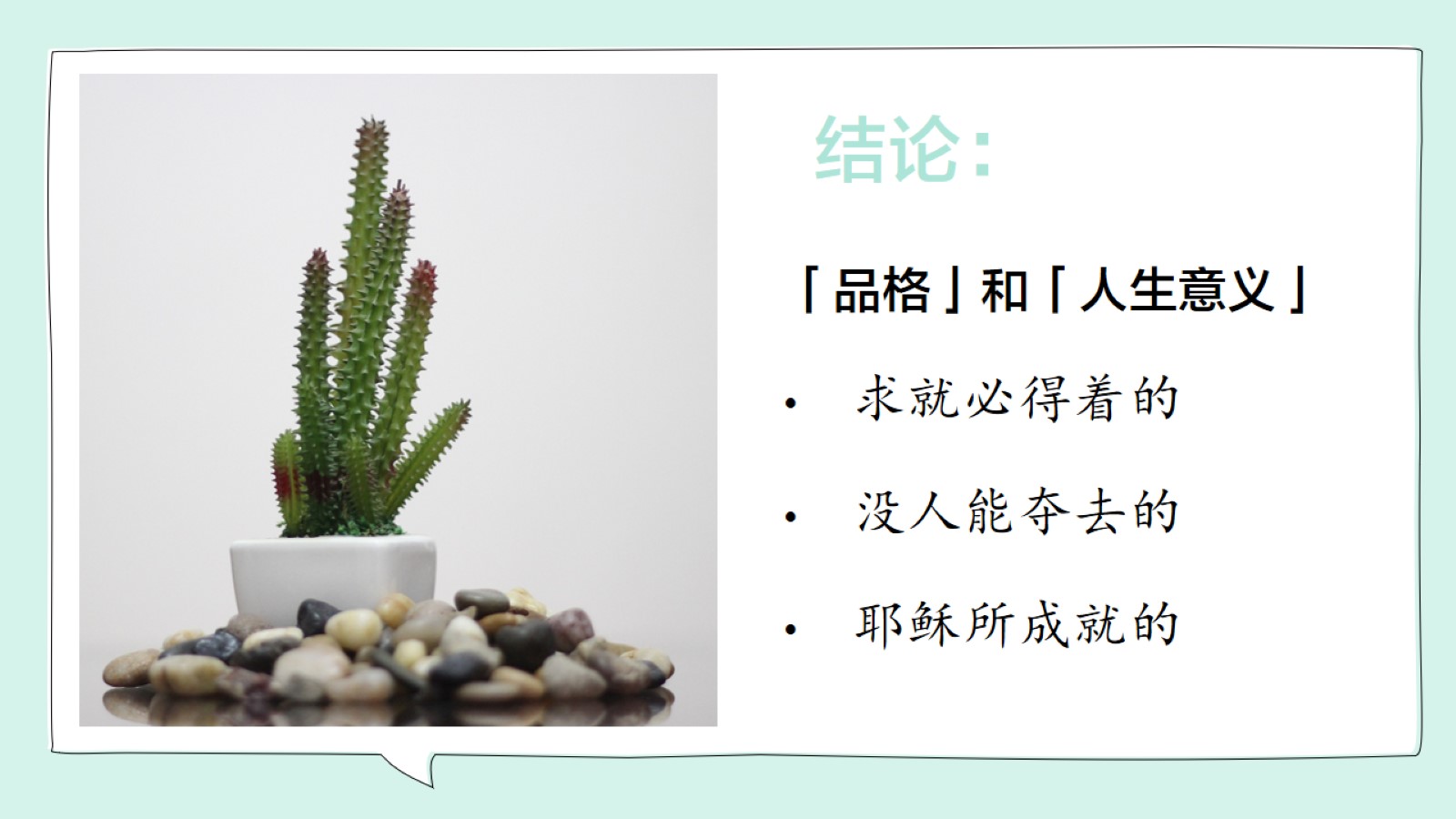 结论：